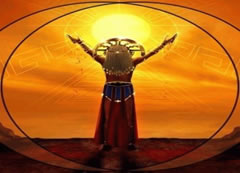 INTI RAIMY
Natalia Chito
Oscar Montoya
I.E Cristóbal Colon
9-1
What is ?
It is a ritual in gratefulness and adoration that make to the sun god for giving light, warm, and life ; the ritual it is carried cut every Winter solstice ( 24 of june ); with the presence of visitor national and foreign that continué this action reborn in the 
twentieth century, how considered a religious ceremony.
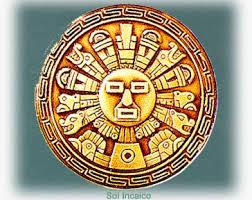 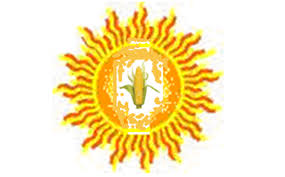 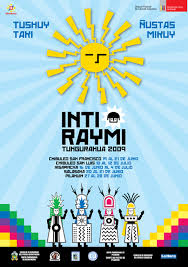 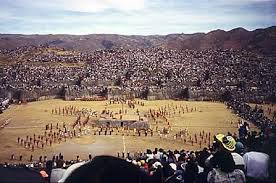 Where it is celebrated ?
The inti raimy is celebrated by the incas 
( a indigenous gruop inhabiting in the southwest from colombia and northeast from Perú ) in sacsayhuaman ( as well known as machu picchu ) it is located to two kilometers of the city cuzco ( capital at ethnicity ) .
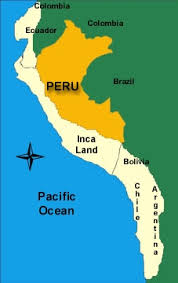 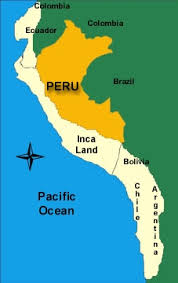 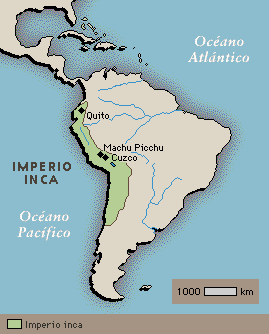 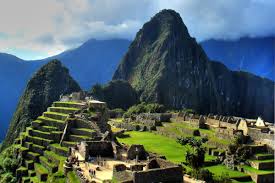 How is performed the ritual ?
Starts agains the cori cancha there an Inca ( King ) ficcional  performs in invocation to the sun and choose to a spectator that it is sacrificed to the name of the god sun, becoming in the heir the sun god. After the her invokes to your father the sun.
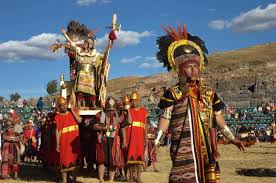 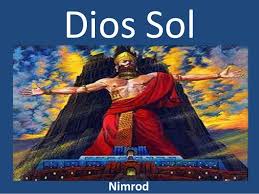 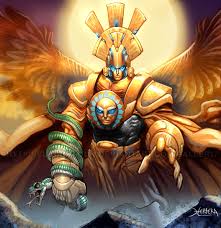 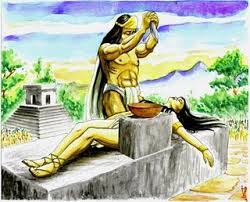 What Is held ?
Inti Raymi is celebrated also to shed laziness, laziness, bad ideas and neglect. Children and adults leave their clothes to dance and bathe in cold water, while a shaman clean their bodies with Nettle and alcohol. The shaman asks for the health and welfare of its people and thanks for the harvest. "Outside, laziness; outside, vagrancy; outside, evil thoughts, "he says while cleaning bodies, with nettle and drink, of those involved in the ritual.
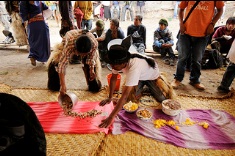 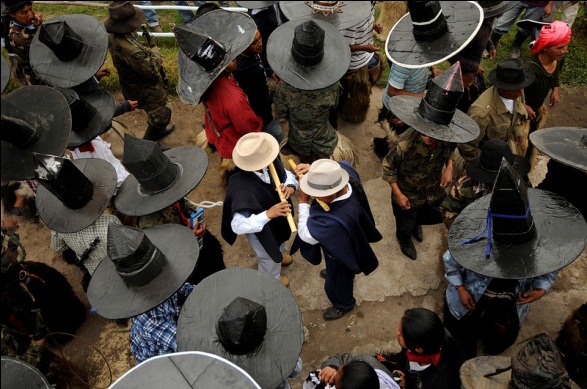 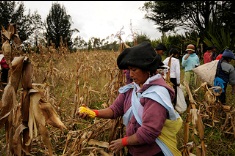